Collecting Memories: A collection-based pilot program serving our vulnerable learners
Strategies in Learning and Engagement for the Older Learner
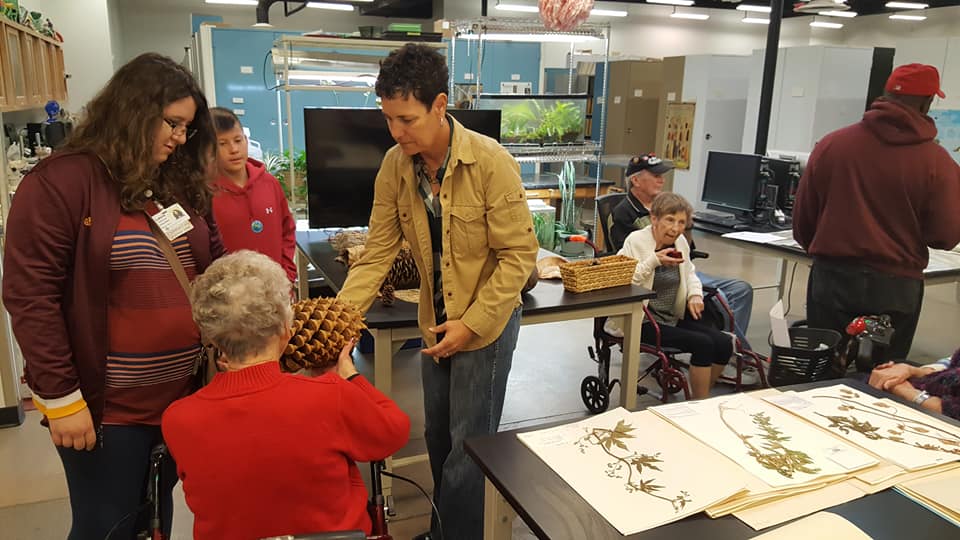 Presented by Dr. Anne Basham The Museum House Project/BON
Special thanks to Laura Ontiveros Activity Director at Fellowship Square Historic Mesa
[Speaker Notes: Introductions
Anyone currently implementing outreach programs for this group>
I worked in lifelong learning program dev for about 5 years at all skill levels before I moved into the museum arena. I also did pilot studies as part of my graduate work involving museum education for this target audience.]
Lifelong Learning begins with partnerships: 
Forming communities of practice by linking communities, partners, and residents
Who is in your community?
What populations are underserved?

--Identify a community partner.
Someone who would benefit and be enriched by connecting their residents with the natural world.
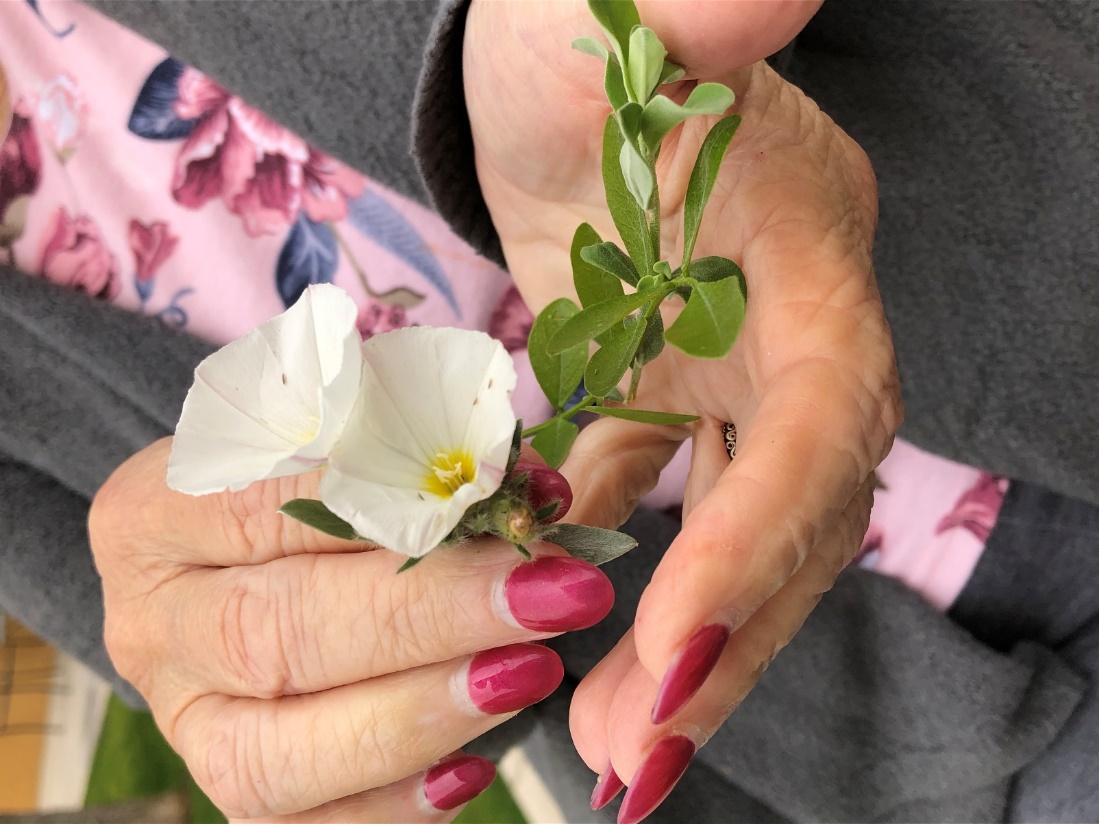 Why we need to start thinking about our older learners


1. The population age 65 and older increased from 38.8 million in 2008 to 52.4 million in 2018 (a 35% increase).
2. By 2040, there will be about 80.8 million older persons, more than twice as many as in 2000.
Defining Learning in the Third Age
There is an emerging movement called U3A or University of the Third Age which is a term used to describe learning for those aged 60 and older.   The educational model for this form of teaching/education is called Geragogy. 
Learning is not so much based on cognitive comprehension and remembering facts but rather more about rediscovery.
I have found the best way to do that is by engaging
older learners with the natural world.
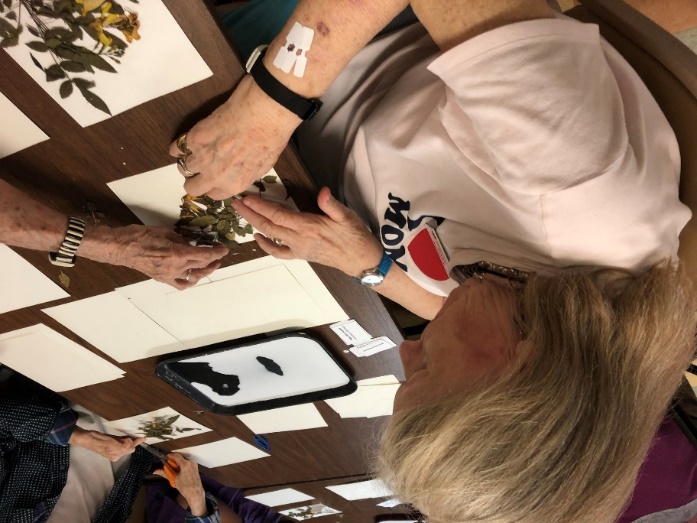 New schools for the Third and even Fourth ages means education even for those who are well into their eighties.
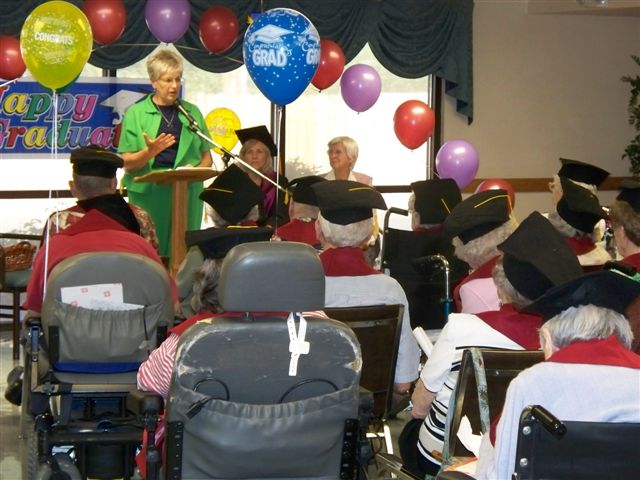 Villa Maria University at
The Villa Maria Care Center.
Graduation Day  coordinated by 
Sue Alexander. Lifelong Explorer
Project in 2007
When does learning end?I decided to ask residents at a skilled nursing facility.
When do you think learning ends?
“Learning ends when you stop asking questions. . .”  

--81 year old former telephone operator
I think at age 55. . .but then again. . .I’m 89 and I’m still learning.  
---89 former math teacher with dementia
As long as we have our minds. . .we never stop
---87 year old female former musician with dementia
Still learning. . .
Age 89 former greenhouse owner—stroke related dementia
My father always told me to ask questions. . . he was my inspiration to learn.----Former housewife age 86
Retirement
1
Retirement
1
What groups are Lifelong Learning programs currently serving?
Skilled Nursing Home or Memory Care Unit
3
Assisted Living
2
Independent
Still Active
May have some dementia
Activities may be restricted
May have higher cognitive or physical limitations.
[Speaker Notes: First arrow served by Eldherhostel, Osher learning Institute sponsored by universities and colleges, tend to be a bit elite, and cater to the active senior.  They expect their audience to come to them. . .The other two lower arrows are reached mainly through outreach programs that may or may not be adapated to the learning needs of your residents.]
Changing Mindsets
Often will get response. . .”But Mrs. Jones can’t learn. . .she has dementia.”
RULE #1:  Be careful not to place labels on residents based on a diagnosis.  You are not allowing for the unexpected.. . . .”life always finds a way. . .” 
RULE #2:  Another great movie line, “Build it and they will come. .  .” Create the environment that prompts engagement.
RULE #3:  Change your definition of learning.
[Speaker Notes: In order to provide access to all learners we need to change exiisting mindsets.  There are three rules of thumb one needs to keep in mind when developing a learning program . .

Change your definition of learning. . .no, Mrs. Jones may not be able to learn calculus or the chemical formulas that make up an atom, but for Mrs. Jones learning may be planting a seed, remembering the name a flower, or recognizing it out of other pictures of flowers.  Choosing to engage or not engage with the environment is making the decision to learn or experience something new.]
Common Mindsets of Resistance
Attitudinal---I am too old to learn, fear of failure, or being made to look stupid, too tired, and general lack of motivation. 
    One needs to ask are these attitudes truly their perspective or is it ours? 
 
Situational----Physical limitations as barriers—visual, hearing,  ambulation, or cognitive limitations.  One needs to consider the impact and influence of  pain, depression and the use of medications.
[Speaker Notes: . 











 GOOD PRACTICE IN OLDER ADULT EDUCATION Marvin Formosa Paper Presented at the Seminar on Older Persons in the Maltese Islands - with special reference to Gozo, organised by the University of Malta - Gozo Section]
The Institutional Barrier-----the Greatest One?
Unfortunately institutional  barriers can be the largest obstacle in that the long term facility is still based on the medical model in spite of cultural changes being made to improve the environment.   

Time restrictions—The need for less structured programming. 

Physical environment---conducive to learning? Is it accessible to all skill levels? Does it promote enrichment?

Does the environment promote co-learning opportunities? Can staff participate?
[Speaker Notes: A facility must be in agreement on a designated area or space to create an environment of learning.  Space is a precious commodity as you all know as we usually have a lack of it and there are many opinions on what a space should be.]
New Studies on our Aging Brains--Why we should change our attitudes
Researchers are more optimistic than ever about the potential of the aging brain because recent evidence has challenged long-held beliefs by demonstrating that the brain can grow new nerve cells or neurogenesis.

Lifelong learning stimulates the cognitive process in older adults and provides them with a sense of control over their environment. Ann E. Benbow, Ph.D. and SPRY Foundation, 2002

Dr. Paul Nussbaum a clinical neuropsychologist who specializes in aging across the lifespan and brain health states that learning is as important as any other wellness program.
[Speaker Notes: There is also biological reasons for why our attitudes need to change about learning and aging.]
Learning enrichment promotes brain plasticity
Current research supports neuroplasticity ---brain neurons actually can regenerate and is currently ending the stigmas that the aged are incapable of learning. 
The process of learning should be considered as part of every wellness program.  The development of new skills translates into brain health and could delay or prevent the progression of dementia.
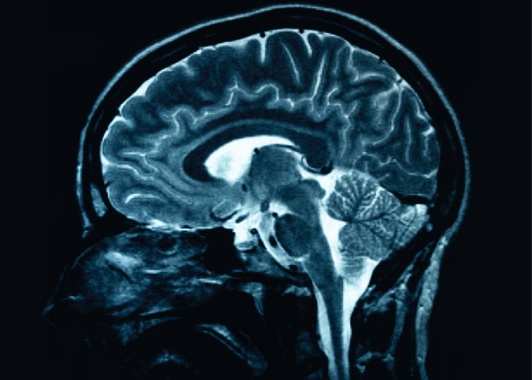 [Speaker Notes: I encourage you to read the article by Dr. Nussbaum a neuropsychologist  who writes about learning as being a necessity for any wellness program.]
Connecting with the natural world
Various studies have shown that dementia residents who engage with nature are better able to manage their symptoms and can help with anxiety and depression. 
Some of the  biggest challenges involve fears related to safety of residents in 
the outdoors. Many dementia residents who 
live in long-term care facilities live in lock-down 
units so they can be strictly monitored.
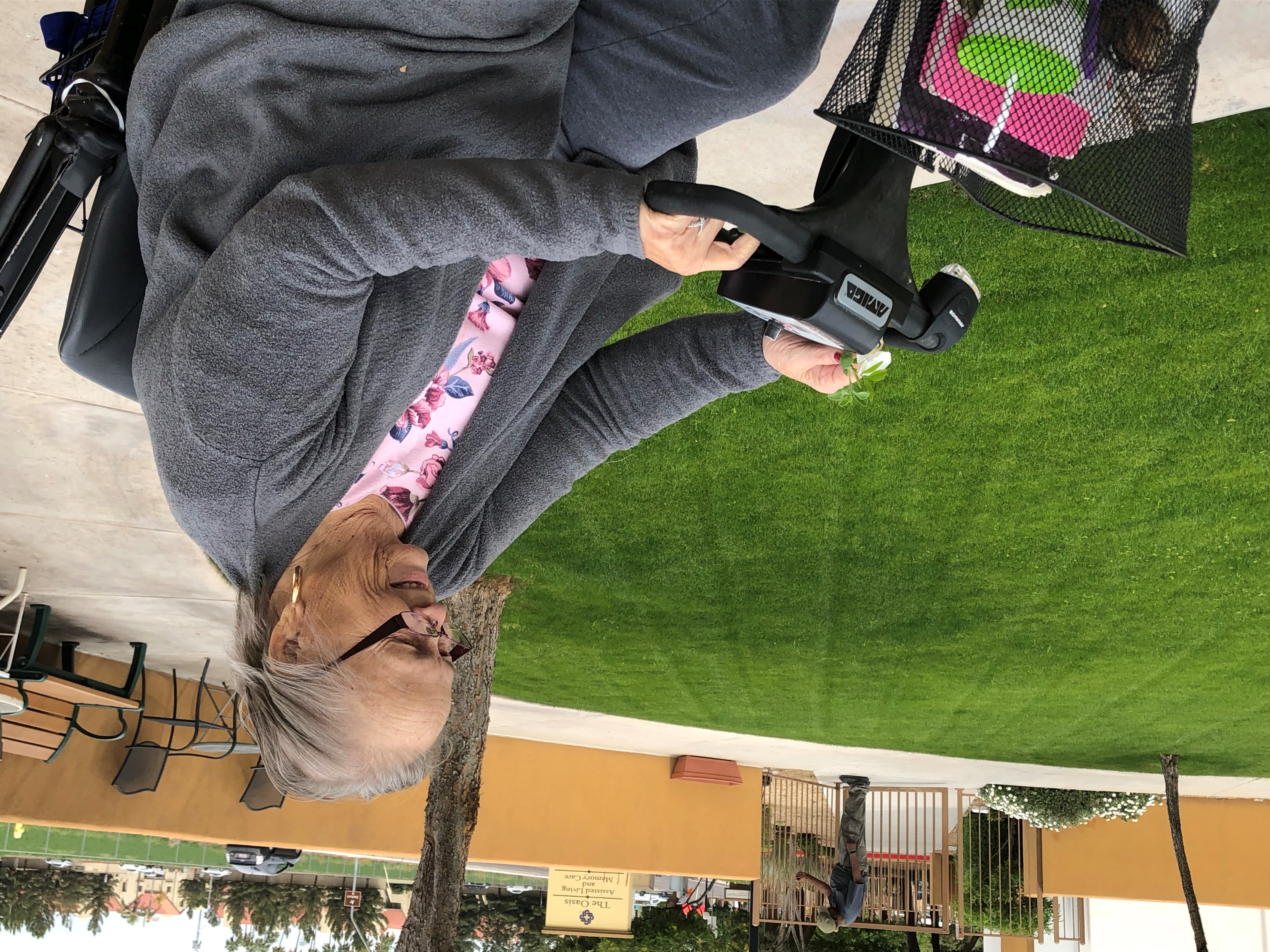 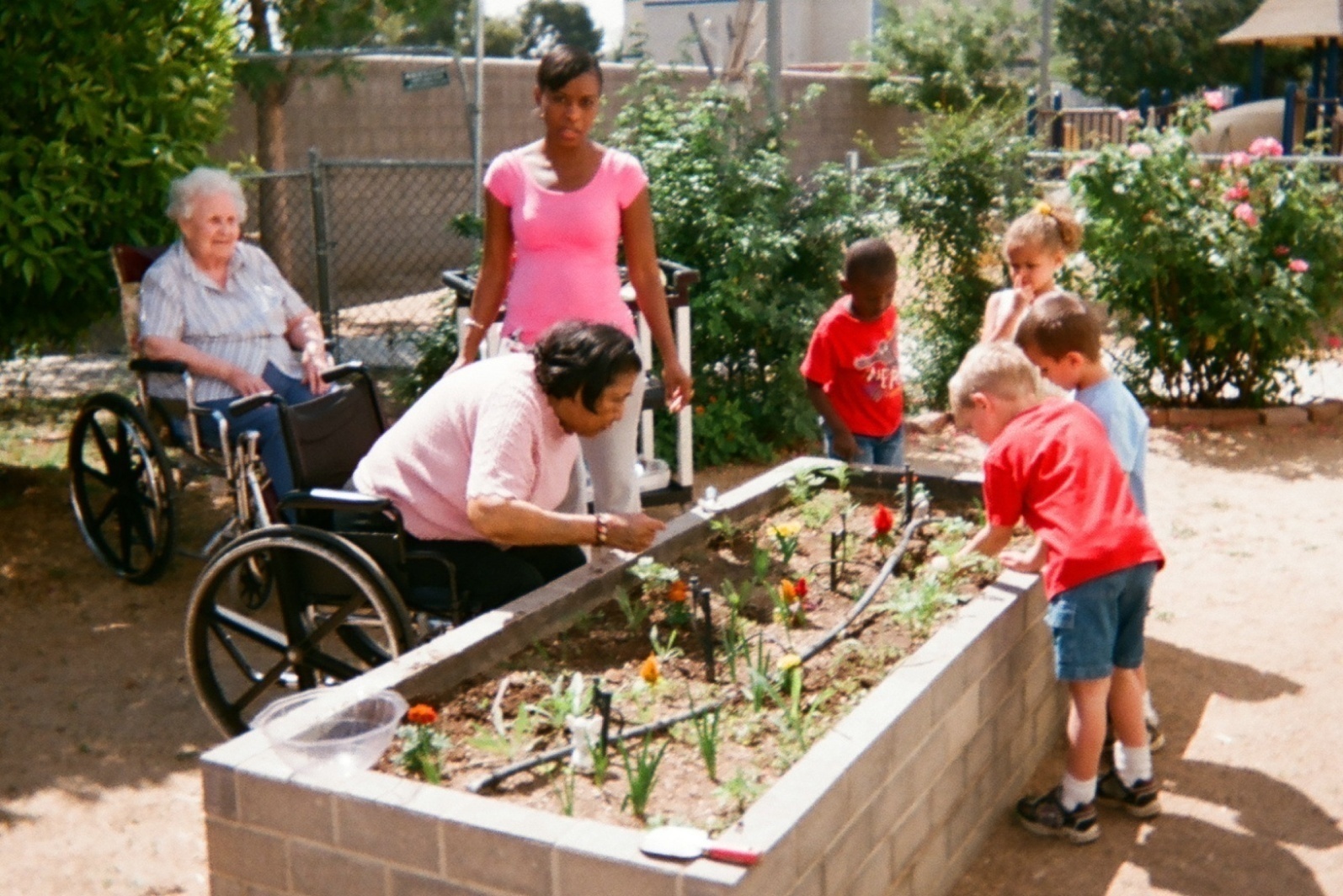 Intergenerational gardening projectat the BeatitudesCampus.
[Speaker Notes: Day of discovery has been an intergenerational science and culture program that has been running since January of last year between Agelink and the Care Center.]
Connecting with nature via the senses
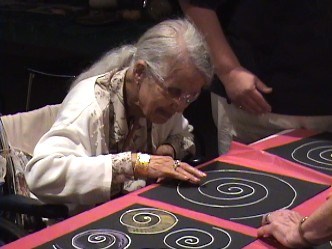 A special interactive exhibit called the “Shapes of Life”
In partnership with the Arizona Museum of Natural History
Collecting Memories Pilot Project
ASU Natural History Collections in partnership with 
Fellowship Square Historic Mesa.
Funded by the  Arizona Commission of the Arts
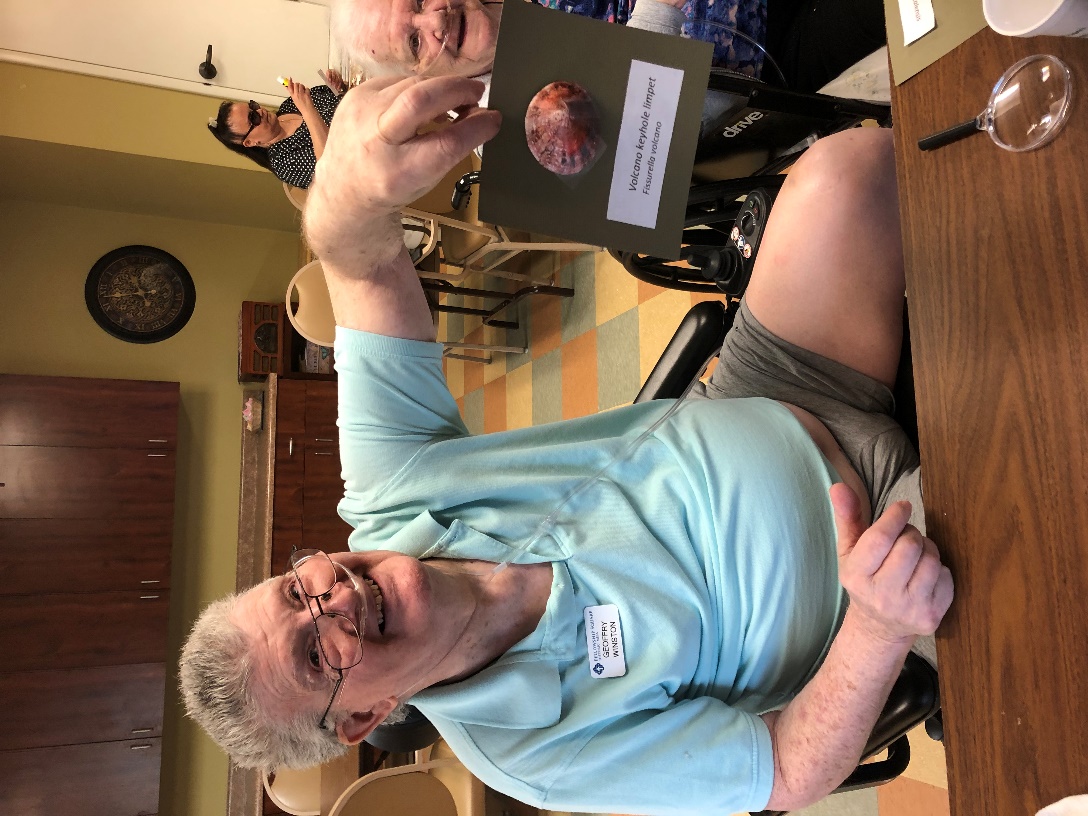 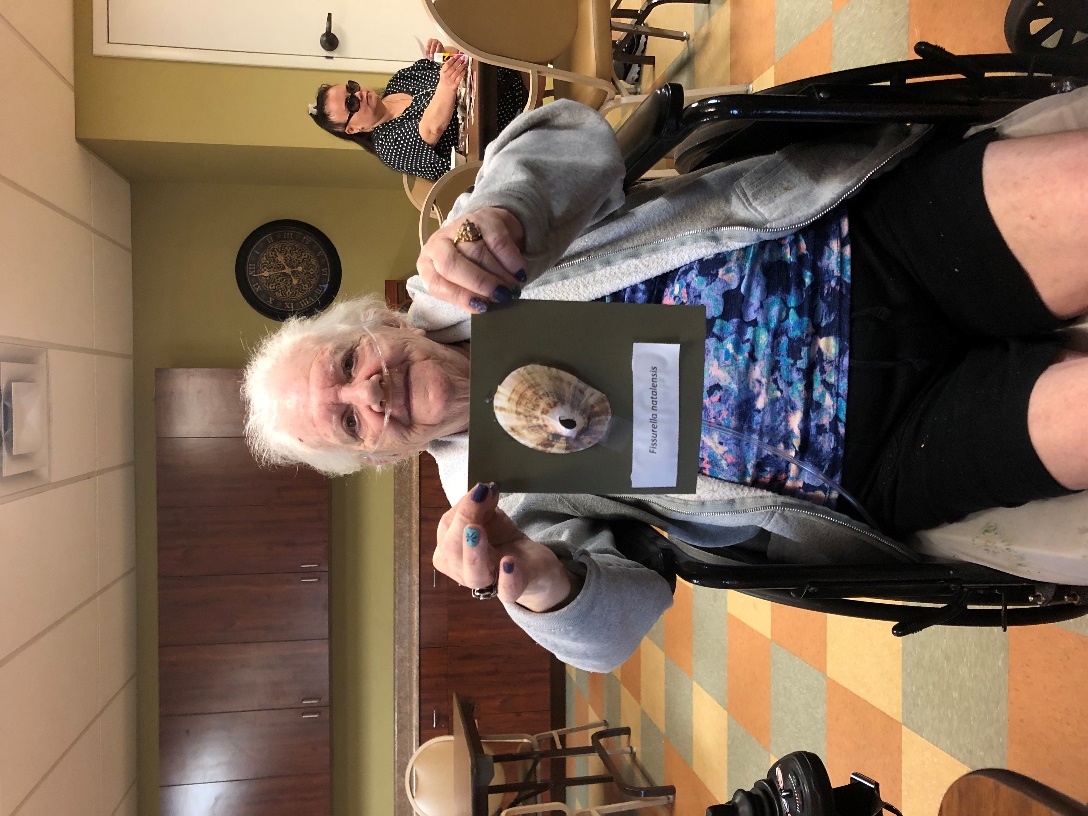 Natural history collections has the potential to connect and engage the older learner in the following ways. 

Connects with emotion. 
Connects with memory.
Prompt stories and social connection. 
Tactile stimuli through tangible objects. 
Opportunities for cognitive stimuli through classification, sorting, and matching of objects.
Opportunities for residents to share their own collections.
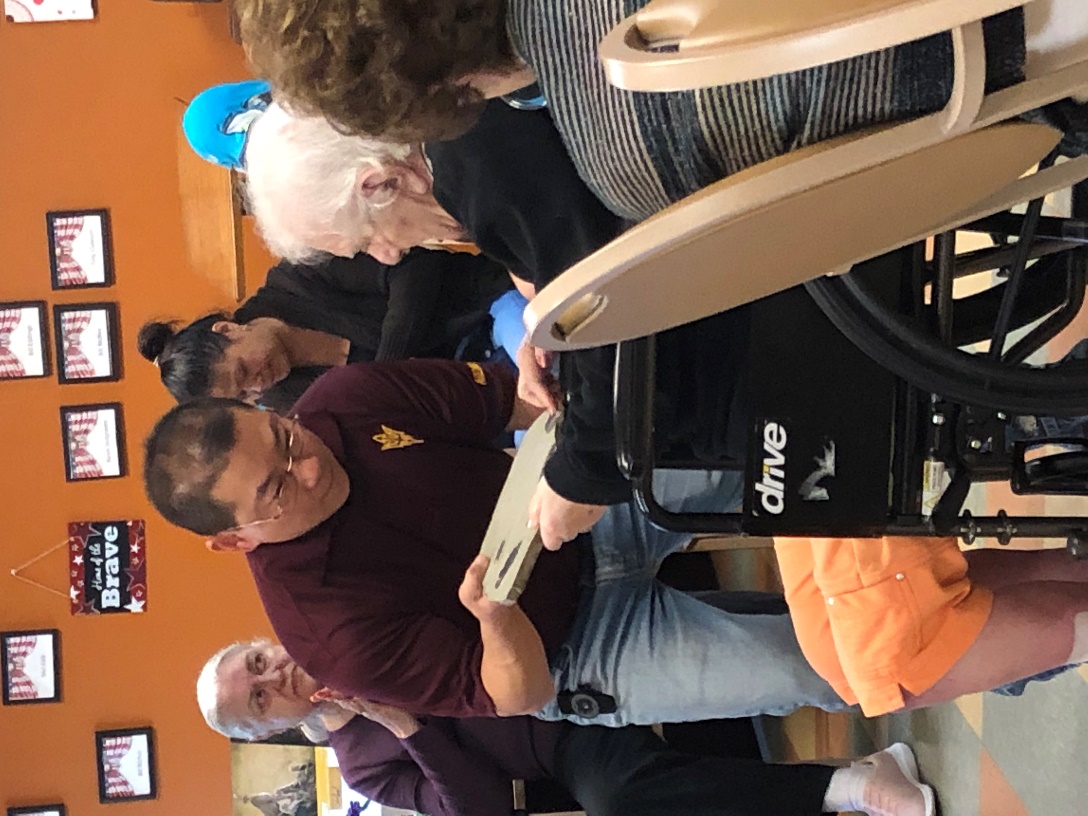 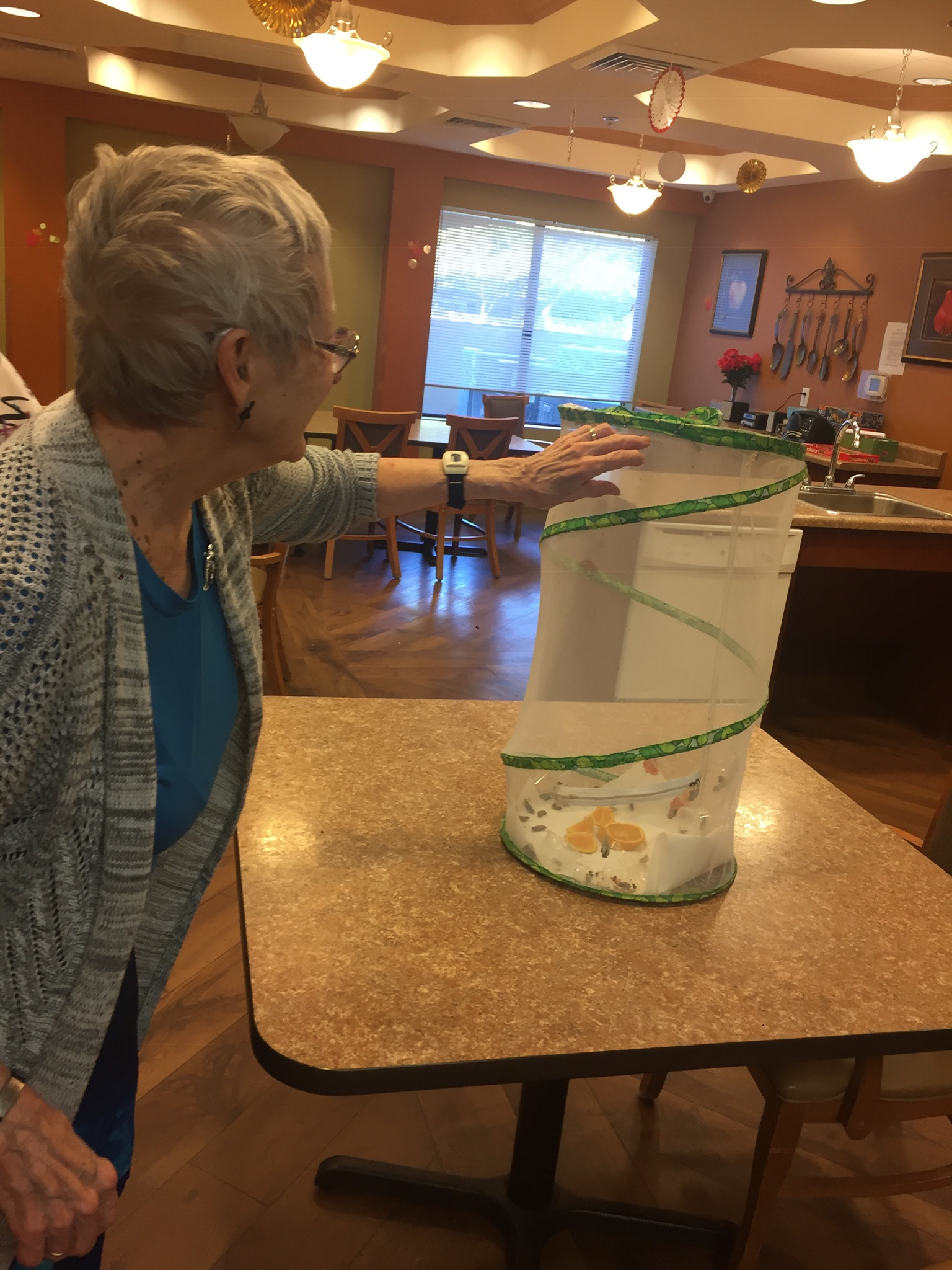 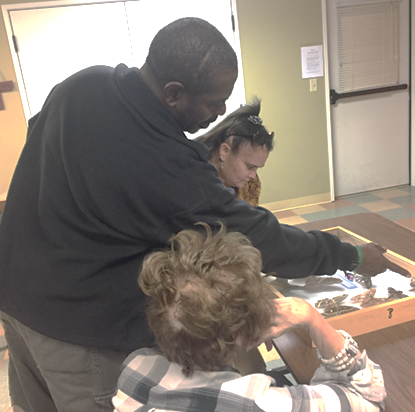 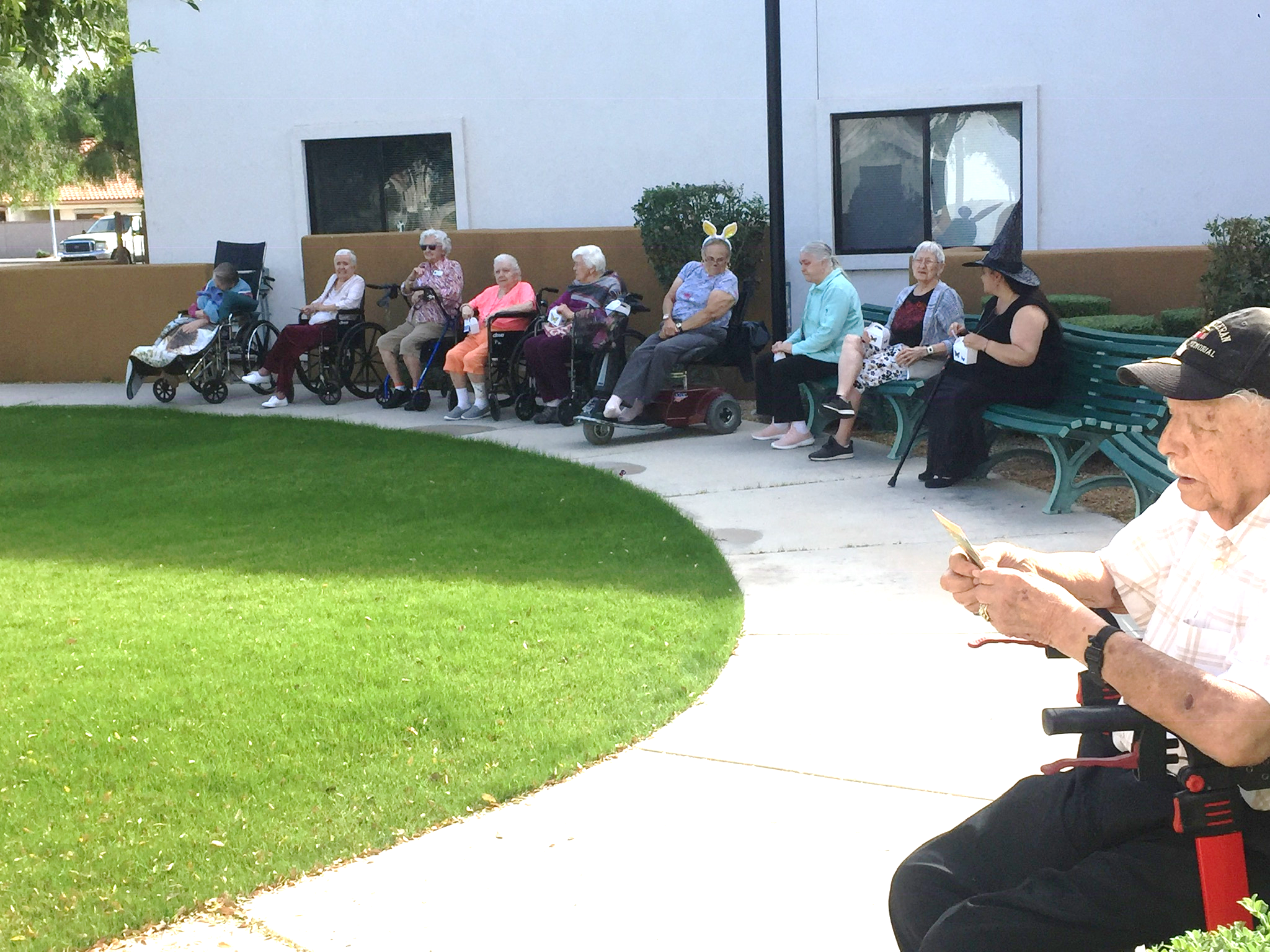 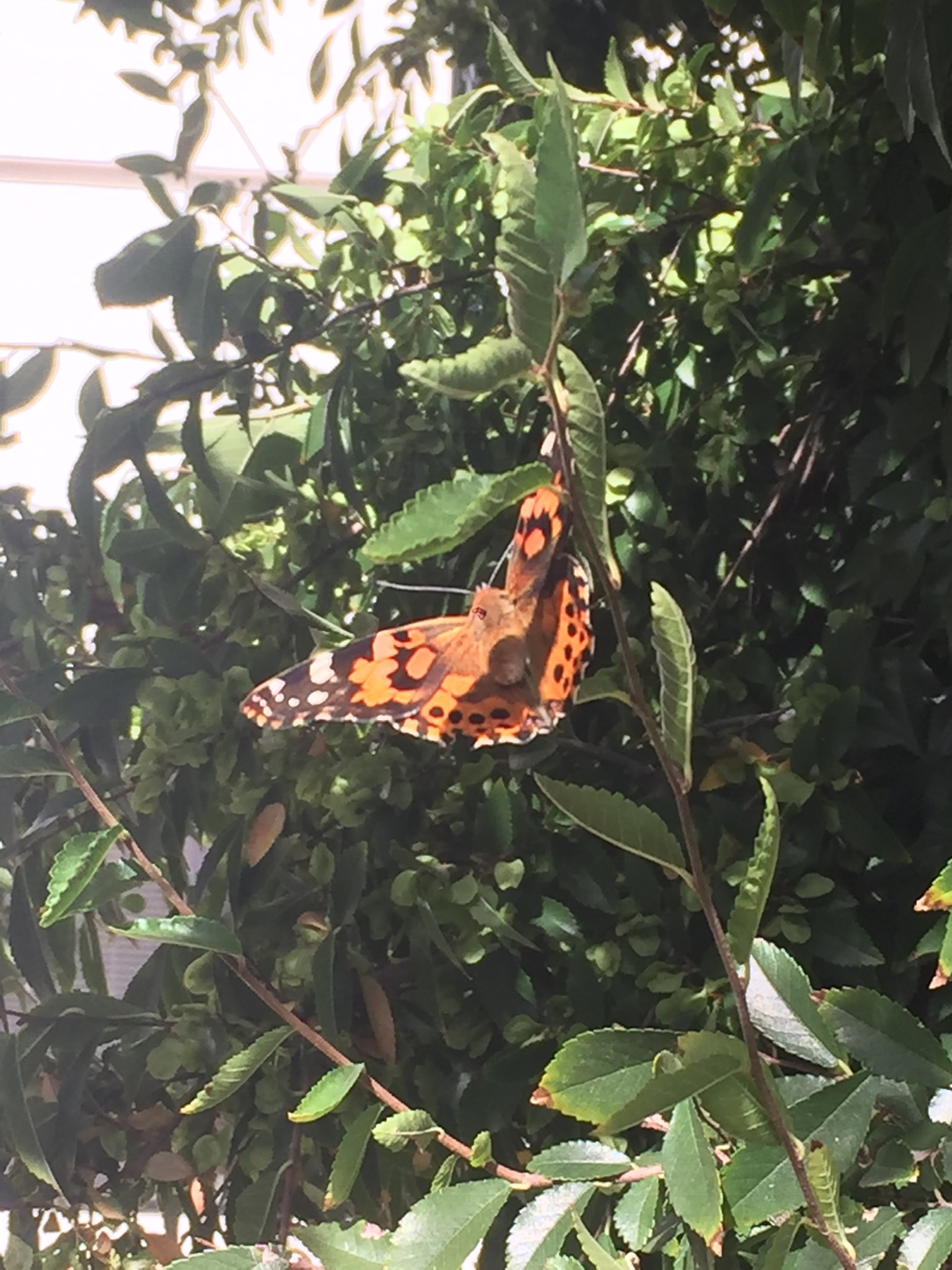 Taxonomic classification and sorting promotes cognitive-based activities.  Here residents are learning to identify different species of limpets from other types of mollusks.
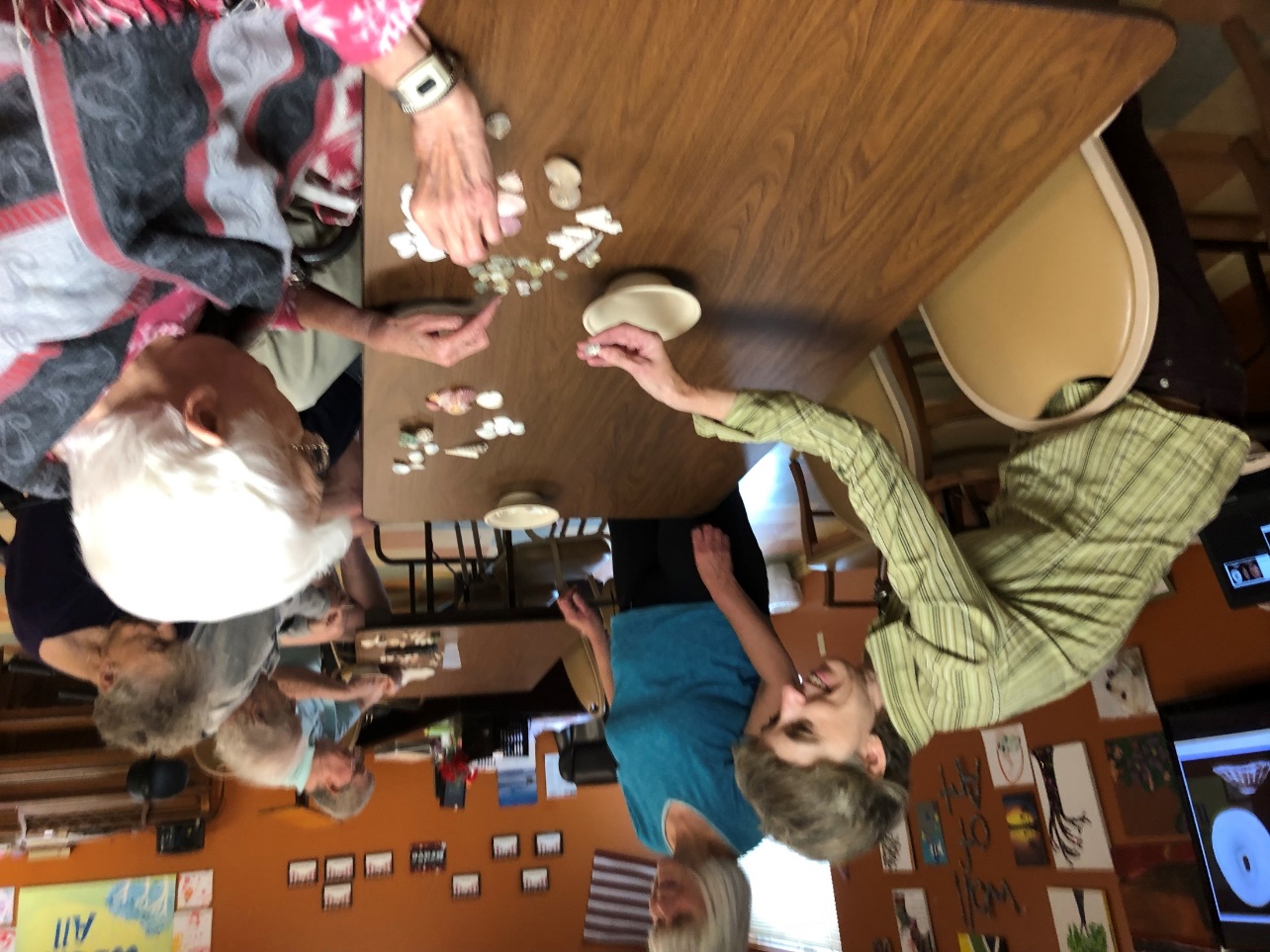 [Speaker Notes: all limpets are members of the class Gastropoda, limpets are polyphyletic, meaning the various groups which are referred to as "limpets" have descended independently from different ancestral gastropods.
Key hole limpets]
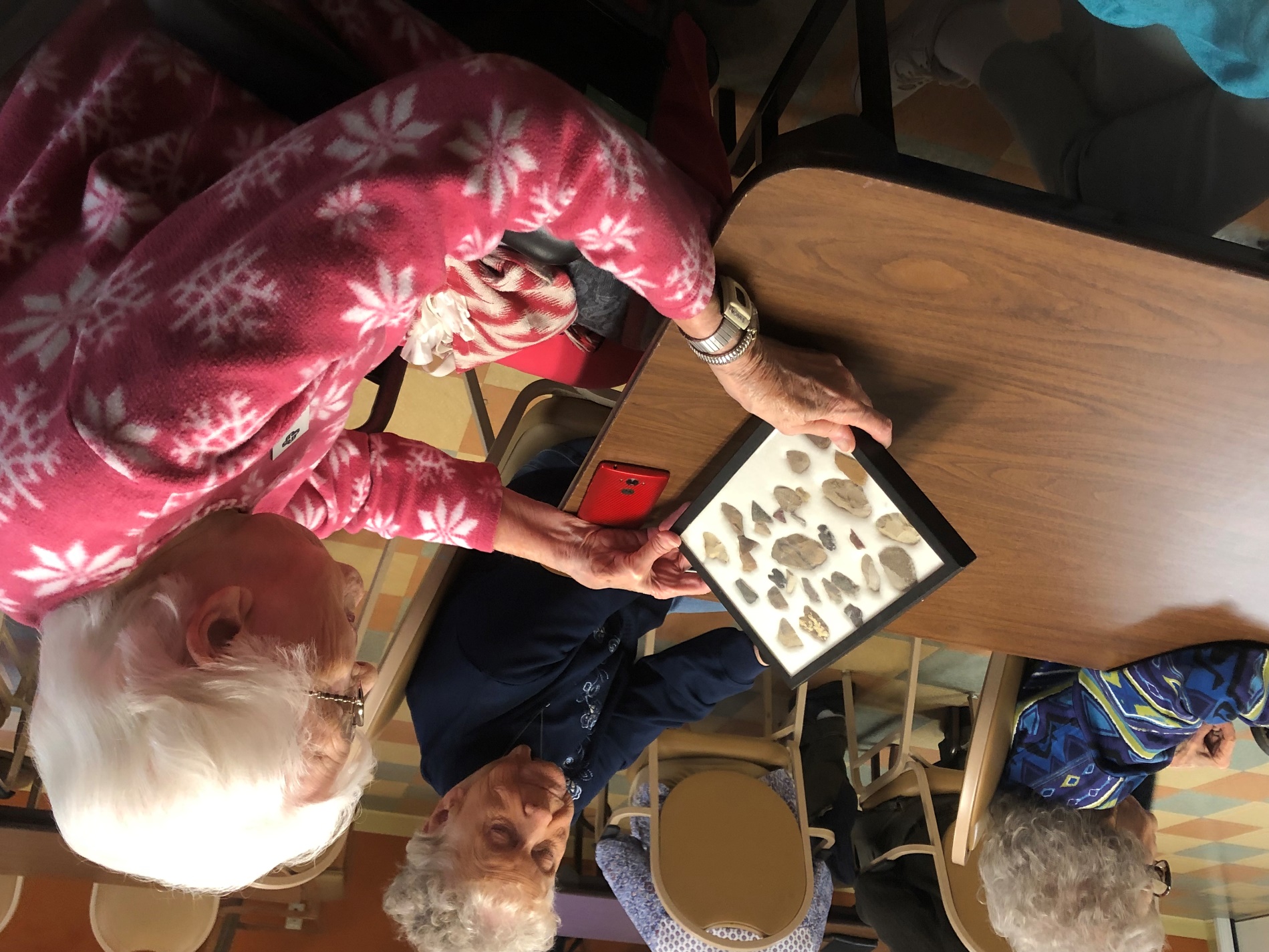 We had no idea what treasures these residents had hidden away in their rooms!
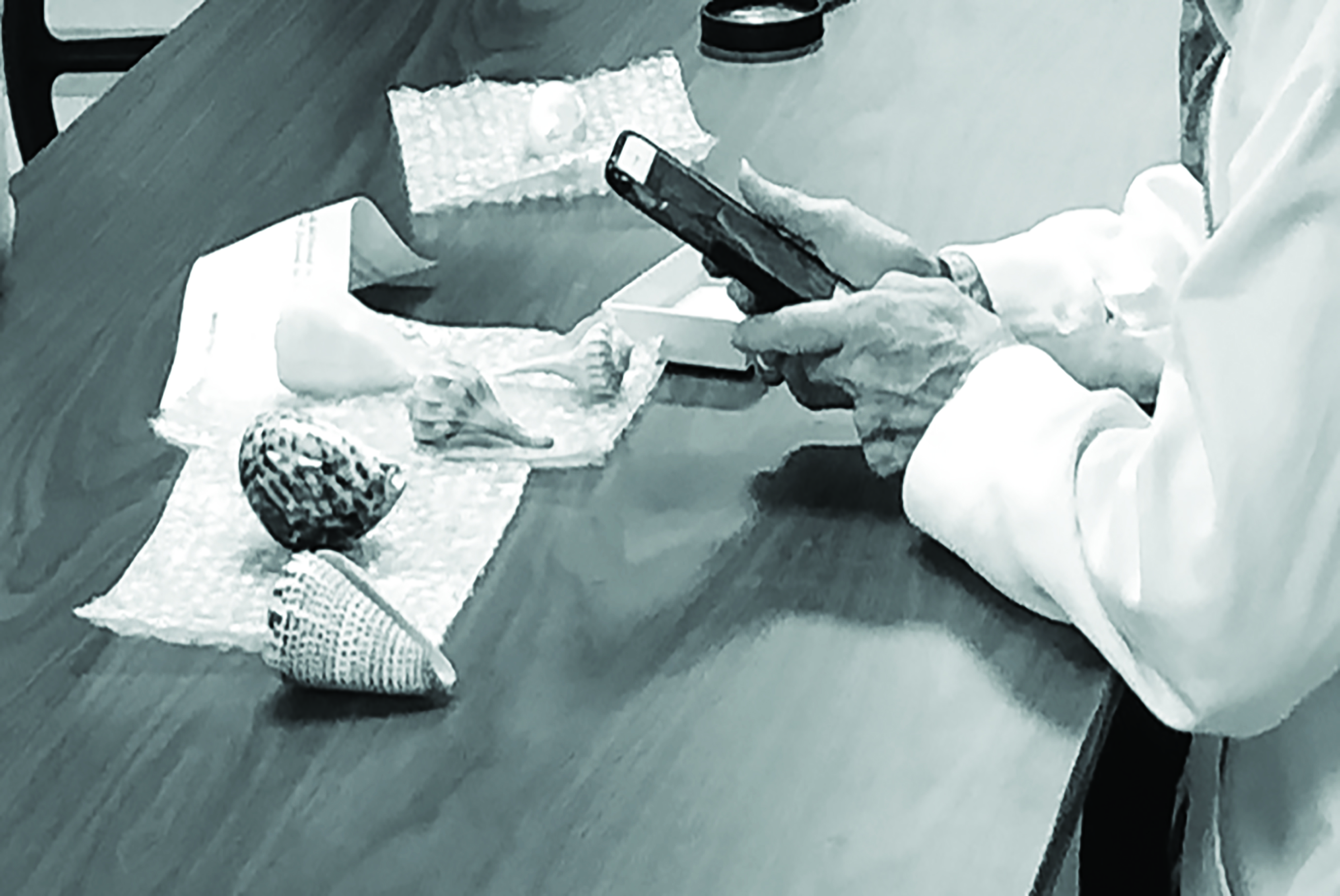 Resident images of collections
became part of a photo exhibit
which was held at both the ASU Museum of Natural
History museum and
the assisted living facility.
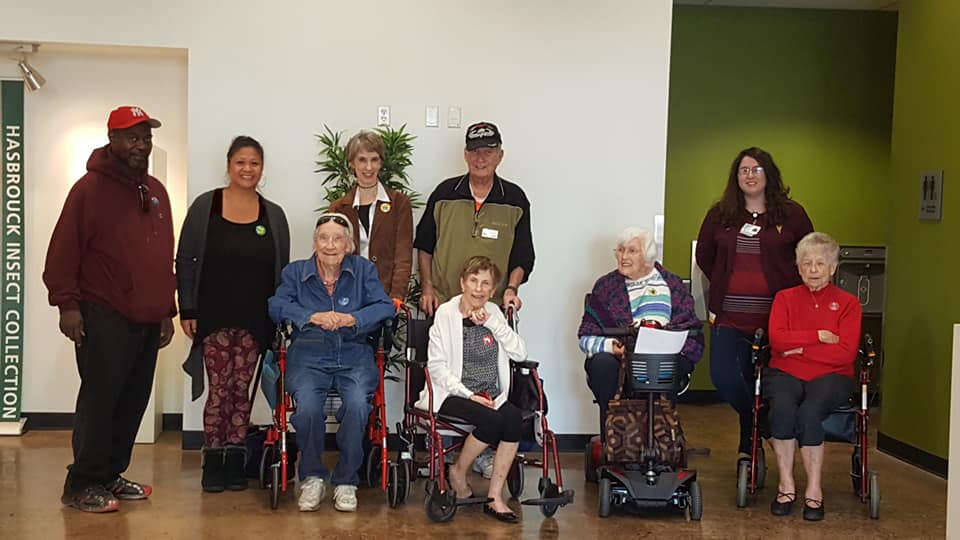 The experience included a visit to the ASU
Natural History Collections where they got to meet
curators and collection managers.
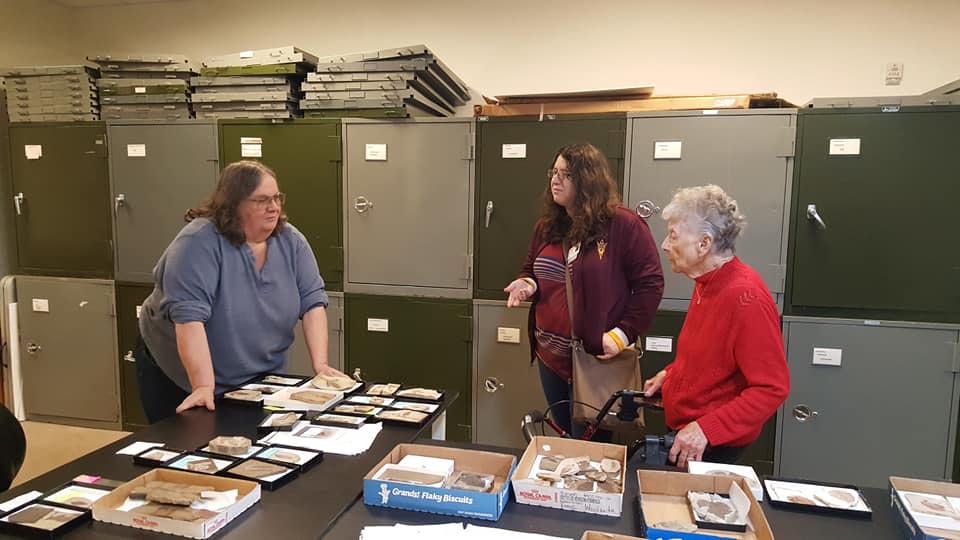 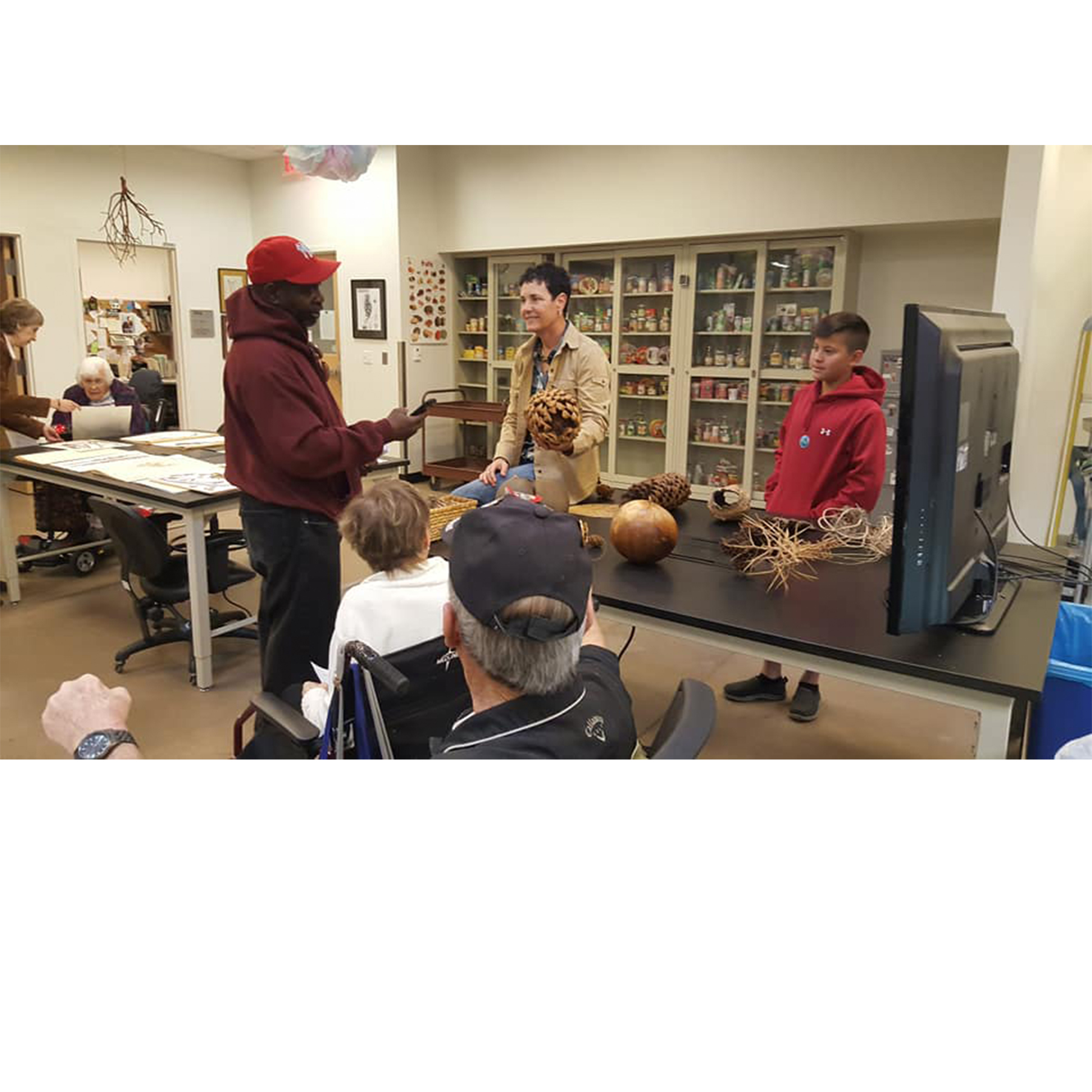 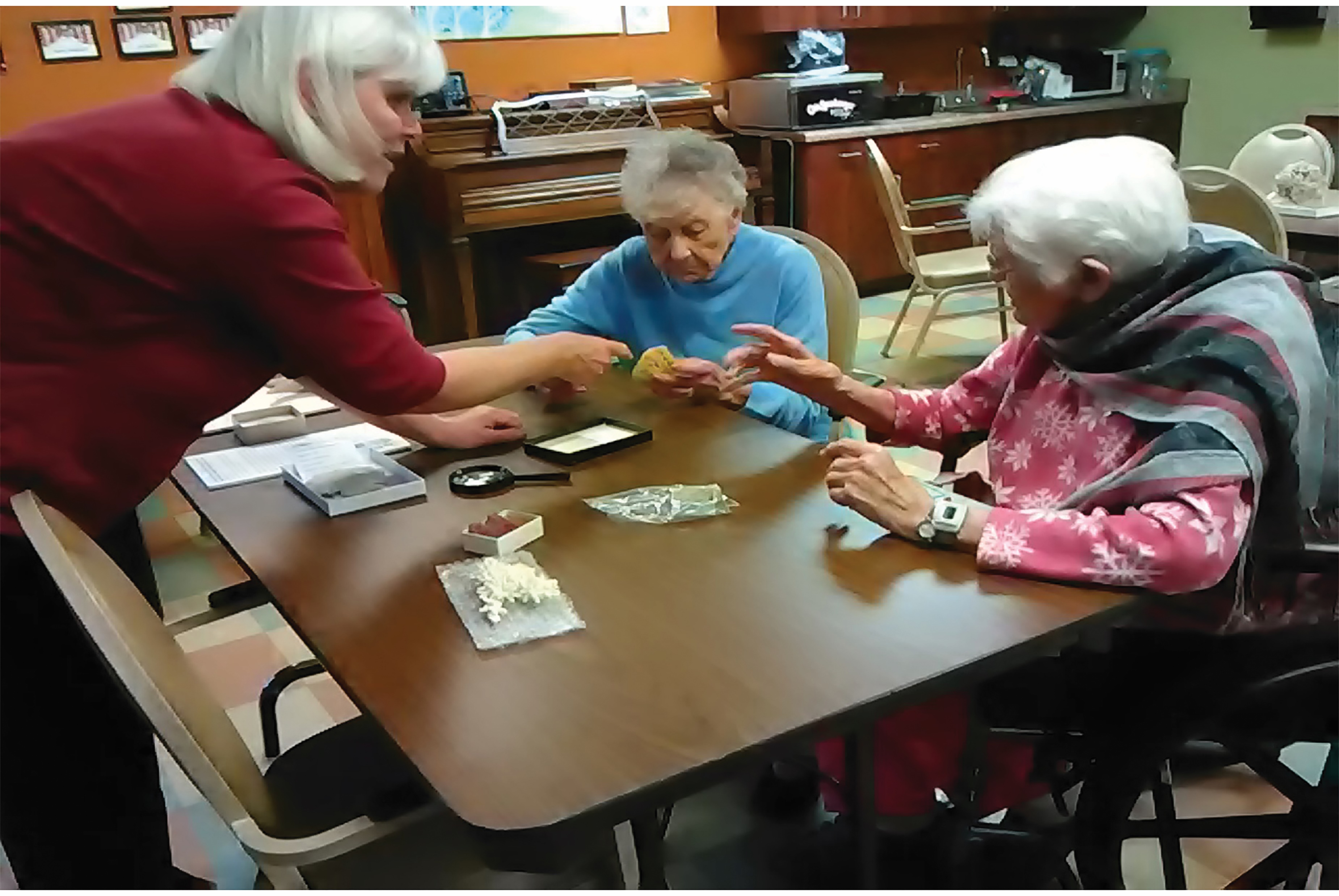 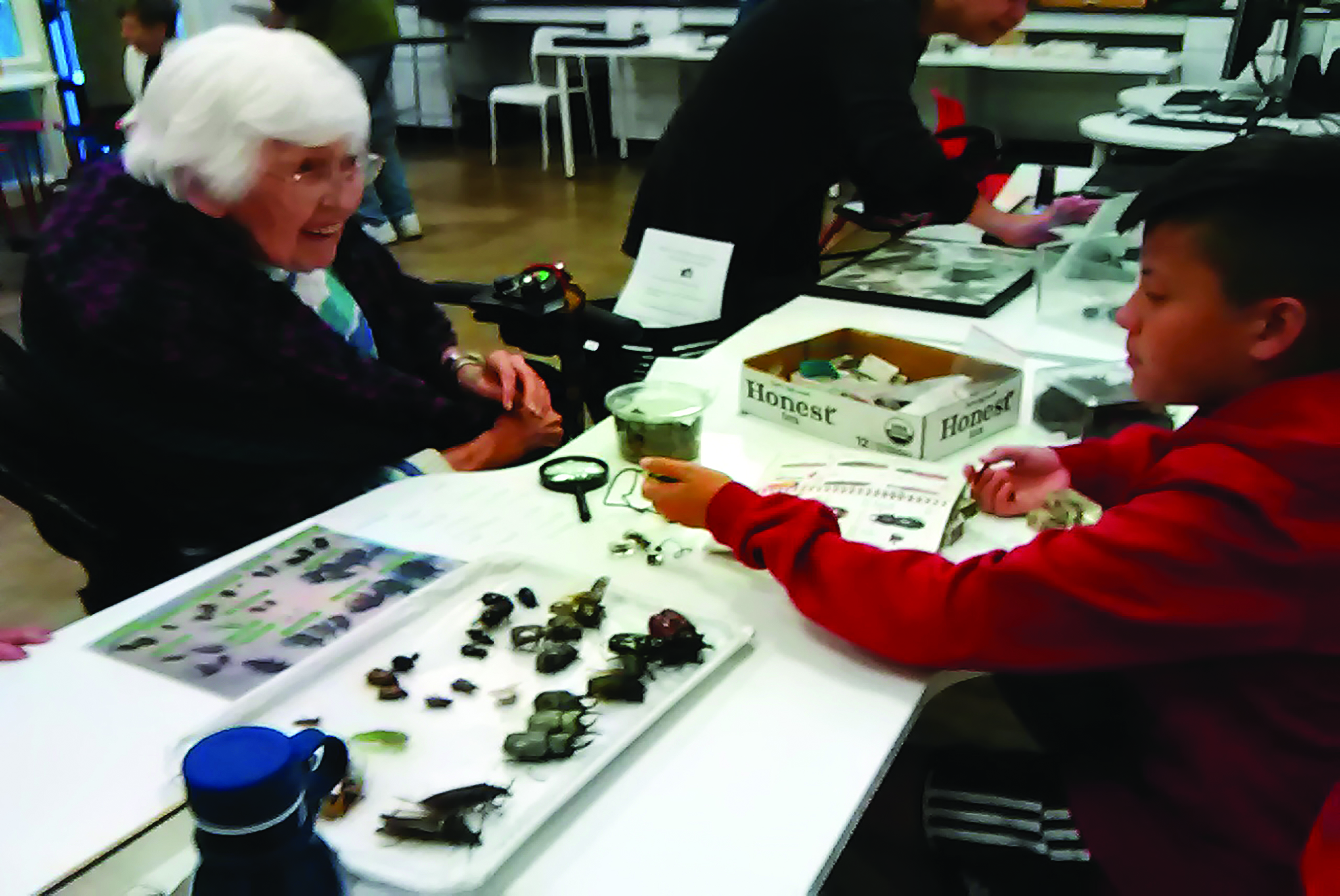 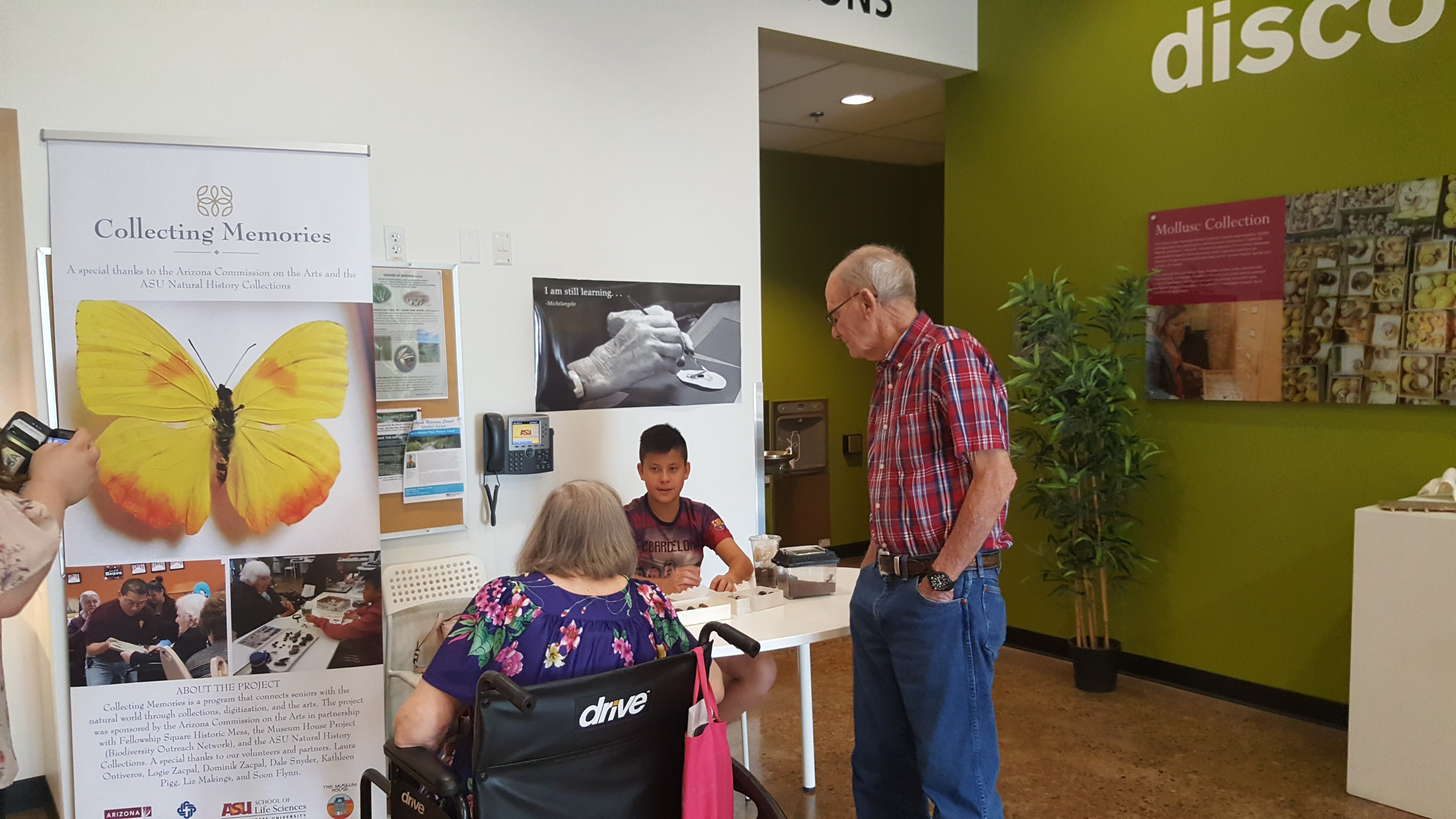 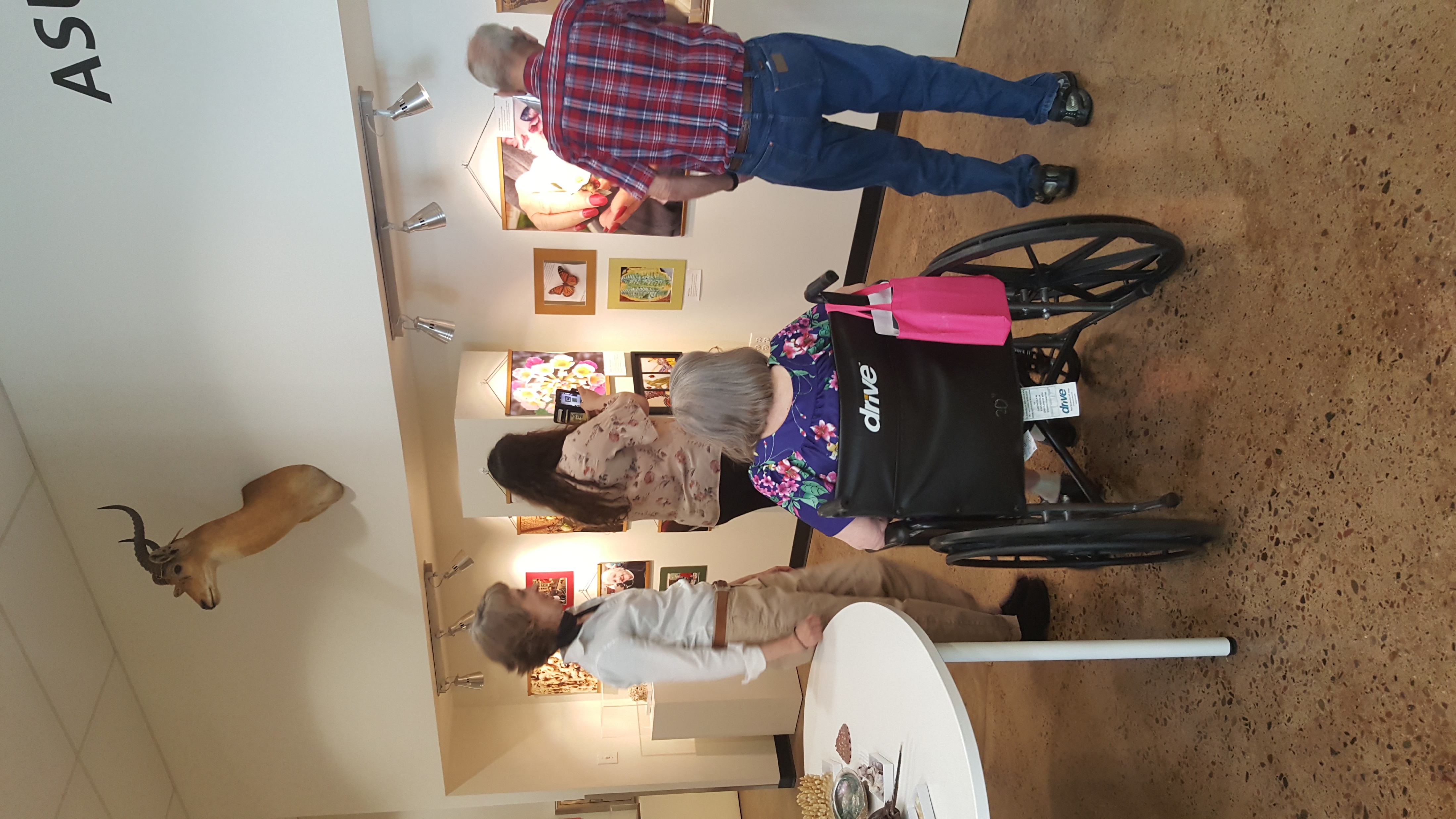 Creating Enriched Environments
There needs to be a designated space for target population to feel safe and not overwhelmed or over stimulated. 
A space they do not feel rushed and can engage at a deeper level.
A space where they can sit and connect, and socialize with their peers and teacher or caregiver.
A place where mediated learning approaches can take place with museum volunteers and docents.
[Speaker Notes: I recall an observation at the museum last year of a rather disabled young man with autism.  I happened to walk through one of the exhibits that was dark to show how  black flourescent light works and so the area was fairly dark.  On the floor I saw a young man curled up in a fetal position  hugging  a stuffed animal. A frantic caregiver was trying to get him up. .. but the boy seemed quite comfortable. and calm and really had no desire to go anywhere.]
Here we see the concept of the discovery center integrated into a nursing home facility as part of an intergenerational pilot program.
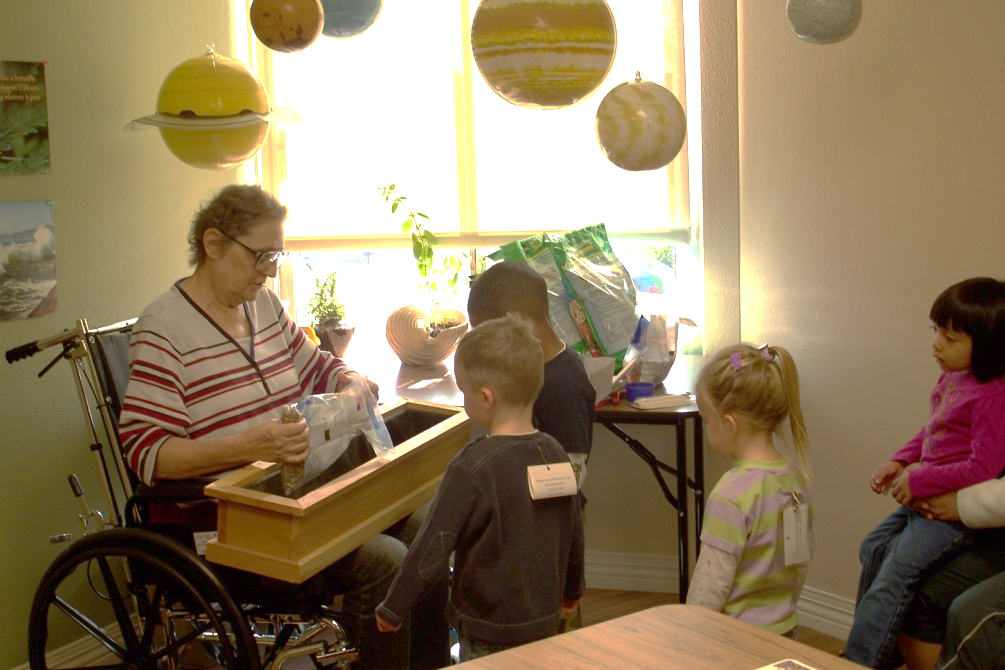 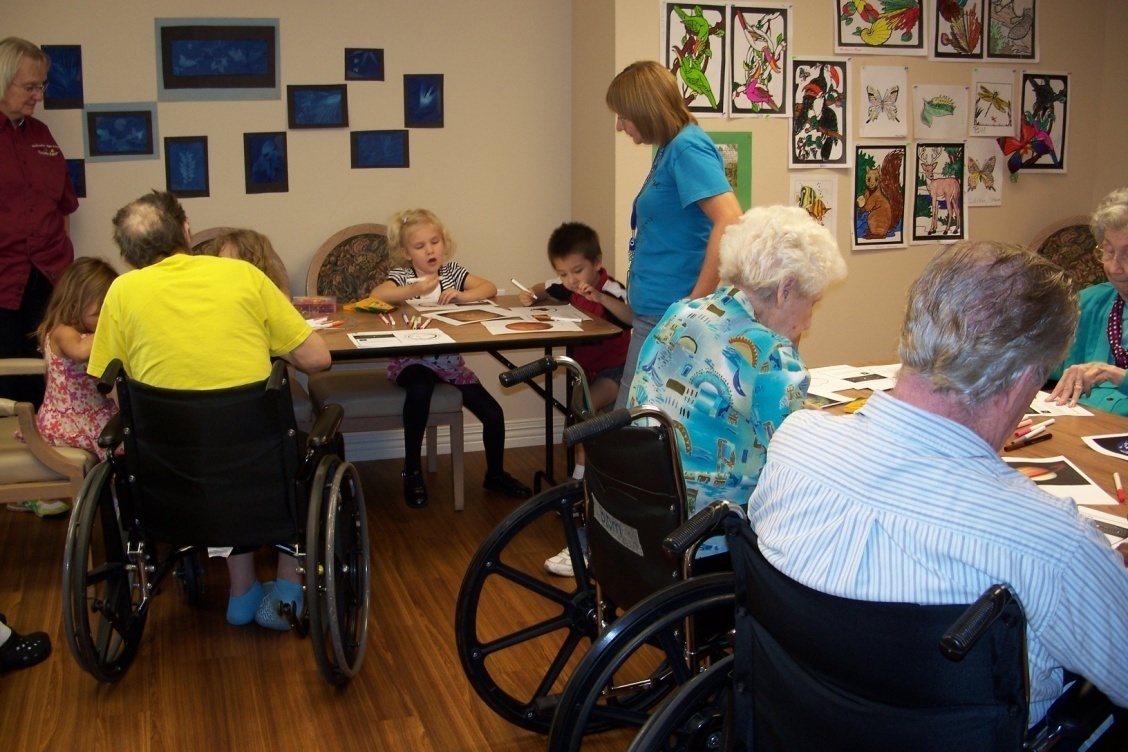 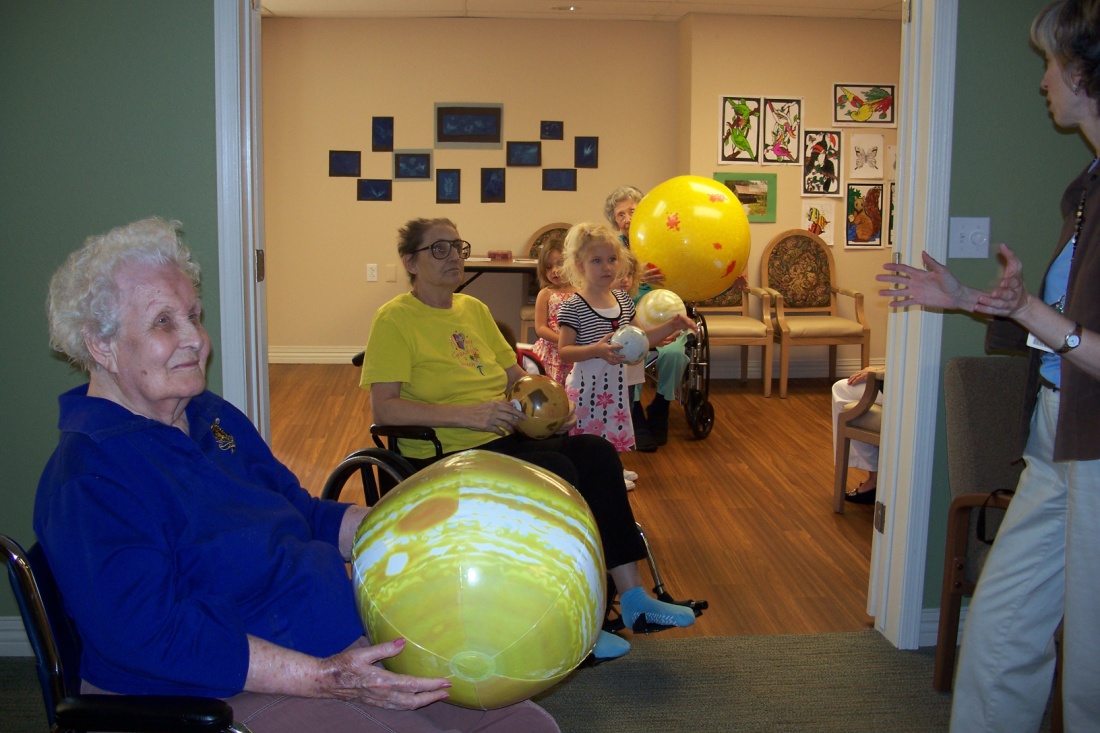 [Speaker Notes: Here is one of the first discovery labs which was created at the Beatitudes Health Care that was intergenerational in its focus.  Even thought the space was small we made it work.]
Specific Tools and Tips when developing a Geragogy-focused program
Provide sensory and cognitive enrichment in a non-threatening environment 
Use clear prompts and Simple English in text and presentations
Provide multiple pathways and opportunities for engagement
Be observant and PREPARED to use the tools in ways not originally intended! 
Provide opportunities for reflection, questions, and current ways of knowing
Use prompting—start and end with a question.
Use the question as a formative and summative assessment tool.
Use frequent repetition and positive reinforcement throughout the experience
Be sensitive to the skill levels and learning needs of the audience
Be aware of your own preexisting belief systems which could create barriers to learning
Listen and be flexible! Let your audience guide you in the direction you need to go
[Speaker Notes: In Review here is a list of specific tools and methods which you have in your hand-out. . .Pass out hand-out of this list]
Creating Enriched Environments
Cognitive health depends on an 
enriched environment.
Another approach is to offer
Intergenerational opportunities 
as youth and elders
are involved in learning together.
[Speaker Notes: Research has shown that intergenerational connections creates a stimulating environment and can foster a learning environment which has been a major element in the Day of Discovery program.]
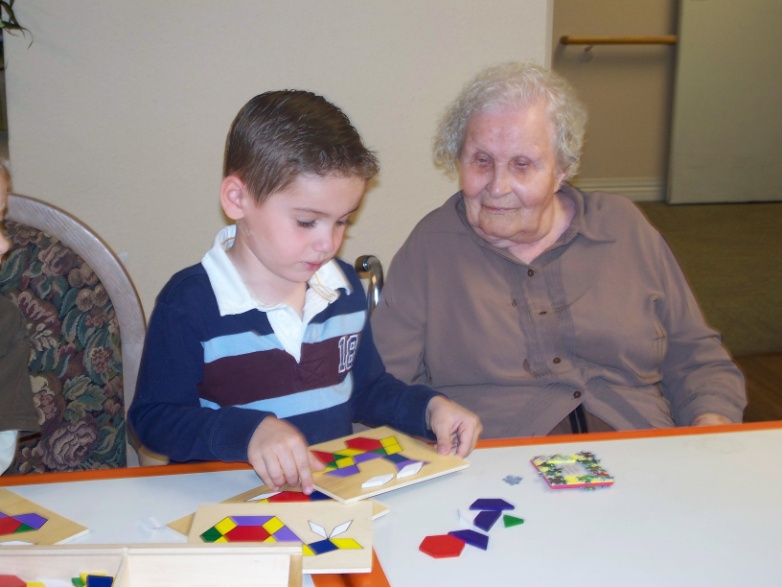 The older learner trying to maintain cognitive and motor skills.
The Inter-G
Factor
Preschoolers who are developing  cognitive and motor skills
Chart B
[Speaker Notes: The relationship that we see between preschoolers and the older learner are interesting. On the one end we have preschoolers who are just learning about their environment and gaining new skills while on the other end of the spectrum the older learner is striving to maintain their skills  and cognitivie function.]
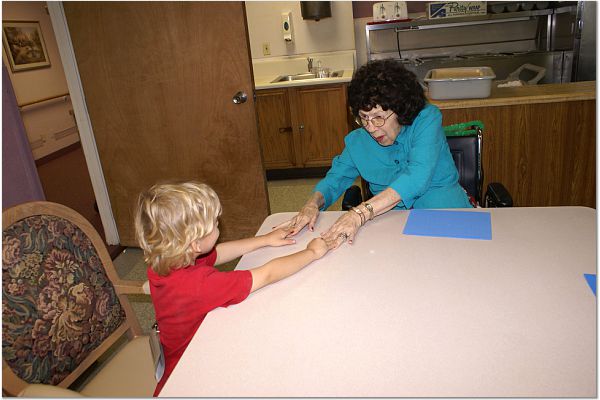 Reaching across the generational divide. . .
Intergenerational students forming a hypothesis.
[Speaker Notes: In the iceberg experiment they had to determine why icebergs float by using a block of ice and sitting it in salt water.  Icebergs float because they are actually less dense than water.  Salt water is heavier.  They weighed ice before it melted than weighed it afterwards and compared the two.  Many of the Pre-K children did very well and caught on quickly.]
In Conclusion
Learning continues until the end of life.
Be aware of stigmas and stereotypes about older learners.
The need to be aware of realistic limitations and make adaptations.
4. The need for time. Too often there are time limits for residents to engage with an activity.
5. Make the learning experience person-centered by giving them a voice. 
6. Be prepared for impromptu reflective meaningful experiences that may arise in response to engagement with a natural history collection!
“Learning ends when you stop asking questions. . .”  
--81 year old former telephone operator
[Speaker Notes: Like to end with this response from a former telephone operator. . .not a scientist. . .so. . .speaking of questions do you have any?]
For more info contact
Anne Basham at 
curator@museumhouse.org

A special thanks to activity director Laura Ontiveros at                                Fellowship Square at Historic Mesa
ReferencesBasham, M. Anne (2010). The praxis of critical geragogy: Strategies in creating interpretive learning experiences for the older learner. (Unpublished pilot study). Arizona State University, Tempe, Arizona.  Basham, M. Anne (2008). Day of discovery: An intergenerational program. Science Beyond the Borders, October/November, Volume 1, number 4.Eaton, J., & Salari, S. (2005). Environments for Lifelong Learning in Senior Centers. Educational Gerontology, 31(6), 461–480. Retrieved from https://lopes.idm.oclc.org/login?url=https://search.ebscohost.com/login.aspx?direct=true&db=ehh&AN=17196957&site=eds-live&scope=siteFormosa, Marvin  (2018).https://afopaconference.wordpress.com/2018/07/03/the-promise-of-geragogy-ensuring-quality-standards-for-older-adult-learning-2/Sia, A., Tam, W.W.S., Fogel, A. et al. Nature-based activities improve the well-being of older adults. Sci Rep 10, 18178 (2020). https://doi.org/10.1038/s41598-020-74828-wUnited Nations report on Ageing as retrieved from https://www.un.org/en/sections/issues-depth/ageing/